מי אתה המעפיל הצפון אפריקאי
ההעפלה מהמגרב 1948-1946
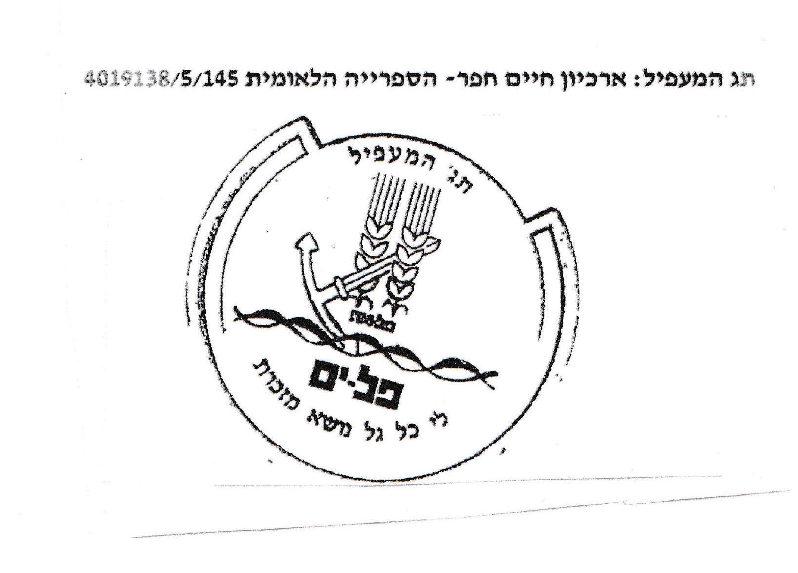 דיוקנו של המעפיל המוגרבי הצפון אפריקאי בשלושה מעגלים משיקים
השלישי

ההסתגלות לחיי המחנות והעלייה ארצה
השני

ההפלגה לפלשתינה א"י והגירוש לקפריסין
הראשון

ההכנות וההתארגנות במחנות המעבר בארצות המגרב
מחנה 55 רובע הארלם - על שם שכונת השחורים בניו יורק
ההעפלה מהמגרב- המאה ועשרים
הציונות המדינית  לא שיחקה תפקיד מרכזי
                                  בחיי יהודי המגרב

1905 בנימין זאב הרצל
קול קורא הפונה ליהודי המגרב להצטרף לתנועה הציונית
עלייה והעפלה מידע כללי
עלייה ב' - עלייה בלתי לגאלית
עלייה ג' - מרד עלייה, עלייה לוחמת, עלייה מזויינת
עליה ד' -  עלייה דרכונים מזויפים ועלייה פרטית
עלייה ה' - עלייה בנישואין פיקטיביים
עלייה ו' - נפקדות חיילים יהודים מצבא אנדרס
עלייה והעפלה - המשך
עליית כנף – הטסת יהודים מהמזרח הקרוב לא"י
עליה יבשתית – רשת הברחות מגבול הצפון לא"י
גח"ל – גיוס חוץ לארץ
מח"ל  -  מתנדבי חוץ לארץ
סוגי הסרטיפיקטים - אשרות עלייה לפלשתינה-א"י
אשרות לבעלי הון בסכומים שונים
אשרות לאנשי דת לסטודנטים ויתומים שהוכיחו שיש גוף שתומך בהם 
 אשרות לבעלי מקצוע מוכח
אשרות לעולים שתלויים בתושבי קבע בארץ
הגדרה:  מיהו מעפיל
כל מי שניסה להיכנס לפלשתינה-א"י
ללא סרטיפיקט
במהלך השנים 5/1948-5/1945
ההעפלה מהמגרב :
מתייחסת לתקופה אוגוסט 1946 – מאי 1948
מאגר השמות של המוגרבים – שנכללו במאגר
כל מי שהעפיל בספינות מחוף אלג'יר 
מעפיל מוגרבי שעלה מקפריסין עד פברואר 1949  
 המאגר לא כולל עולים מצפון אפריקה שקיבלו אשרות לעלייה 
יהודי לוב אף שהתמקדנו בארצות המגרב
מאגר שמות  המוגרבים
מבוסס על ספרו של ד"ר יוסף טולידנו - שמות משפחה צפון אפריקאים

שמות  המשפחה כהן ולוי לא נרשמו במאגר 
                                          אלא אם בשמם הפרטי היה צליל צפון אפריקני
מכלוף
שבא
חסיבה
מסעוד
פרוספר
מקורות מאגר שמות  המוגרבים
יומנים
עדויות
זיכרונות
יומני  ומכתבי 
מעפילים
שליחים מארץ ישראל
ספרות פרוזה
פעילי העפלה מקומיים
מכתבי מעפילים
המקורות מאגר שמות  המוגרבים
ארכיון המדינה
ארכיון יד טבנקין
הארכיון הציוני המרכזי
הארכיון לתולדות ההגנה
ארכיון העבודה - לבון
מכתבי מעפילים
שיבושי שמות משפחה מוגרבים ברשימות מעפילים עברית

אות לשיבושים ברישום שמות משפחה של מעפילים מוגרבים
שיבושי שמות פרטיים מוגרבים - אנגלית
תיקוף ההעפלה
תיקוף העפלת המוגרבים לפי נמלי מוצא
[Speaker Notes: עבור קרוב ל- 800 מעפילים צפון אפריקאים לא נרשמה ארץ מוצאם או שם ספינתם]
שליחים ארץ ישראליים למגרב
1943 – שליחים ראשונים במגרב
אפרים פרידמן – בן חיים
יגאל כהן
1945 – שליחות שנייה החלוץ האחיד
אפרים פרידמן
יגאל כהן
נפתלי בר גיורא
1947 שליחות שלישית – ההעפלה מחופי אלג'יר
קורס הגנה פברואר 1947 – קורס הגנה ברביגו, אלג'יר
משתתפים:
סם אביטבול, אלי אוחיון - מרוקו
נדיה כהן, אילן חג'אג', גד שמלה - תוניס
צוות  ההעפלה מחוף   אלג'יר
השליחים:
אפרים פרידמן (בן חיים) - קיבוץ בית אורן
כלב קסטלבולונזי - קיבוץ גבעת חיים
רפאל חמל - קיבוץ כברי
יאני אבידוב - נהלל
פעילים העפלה מקומיים מחוף אלג'יר
מרוקו
סאם אביטבול
אלי אוחיון

תוניס
נדיה כהן (פרנקו)
חנניה אלעל
 אילן חג'אג
 יצחק כהן
מנהיגי קהילות שסייעו  כלכלית להעפלה
אלג'יר
אלי גוזלן
יוסף חיון

תוניס
עייזר שרקי
גבריאל גביזון
דרכי ההעפלה: סיסמא - שריקת התקווה
מרוקו  
 מערים שונות לאוג'דה ומשם למרארניה  עיירה בגבול אלג'יר
                                                                        משם לעיר אלג'יר ומשם למחנות מעבר באלג'יר  
מפאס, מכנאס, רבאט-סאלה, סאפי, מוגדור-אסווירה, וקזבלנקה למרסיי
מאוג'דה לעיר אוראן באלג'יר
 תוניס- מהעיר תוניס ומערים וכפרים לעיר תוניס ומשם לאלג'יר
אלג'יר - התכנסות והתארגנות בית הכנסת המרכזי בעיר אלג'יר.  ומשם ל-
                                                מחנות מעבר באלג'יר -  בגויה, ריבט, רביגו, ל'ארבא, סידי פארש
לוב -  מטריפולי  לעיר תוניס ומשם לאלג'יר
תלאותההעפלה של הרב שמואל בן הרוש
ספרו
אוג'דה ומשם למארניה
מרסיי
לאלג'יר, מחנות מעבר
חיפה
נחשון - יחיעם
קפריסין
למדינת ישראל
מאי 1947- הקמת מחנה 'שלווה ובריאות' בטנס, אלג'יר
מארגני המחנה- רפאל חמל וכלב קסטלבולונזי
10.5- הספינה 'יהודה הלוי'- 400 מעפילים בדרך לפלשתינה- א"י
31.5- הספינה מגיעה לחיפה
1.6- גירוש לקפריסין
יולי 1947- התארגנות במחנות מעבר בעיר אלג'יר
16.7- הספינה 'שיבת ציון' בנמל אלג'יר- 430 מעפילים
28.7- הגעה לארץ ישראל וגירוש לקפריסין
נובמבר 1947- חילוץ מעפילים בלב ים מספינת החלוץ לספינת הפורצים
22.1- איסוף 44 מעפילים בני נוער מחוף אלג'יר
4.12- פריצת המחסום הבריטי- הורדת המעפילים בחוץ תל אביב
'הבריחה' מהמגרב
לאחר כשלון  ההעפלה לספינה  הפורצים החלה 'הבריחה'
 עדויות של:
אפרים פרידמן (בן חיים)  -  200 מעפילים הוברחו למרסיי 
 אלי אוחיון  - הברחה בעזרת  מבריחים יהודים וערבים (2500 פרנק)
נדיה כהן - פרנקו - הברחנו יהודים ממרוקו ללא דרכונים
יעקב  קראוס (כרוז) - כישלון הפורצים חייב לפעול באמצעות  דרכונים מזויפים
אילן חגא'ג - זייפן דרכונים  שהשתלם  אצל שולה ארלוזורוב במרסיי
פוטנציאל ההעפלה מהמגרב שלא מומש
אלמלא הפסקת ההעפלה הישירה מאלג'יר
                                                  בידי המוסד לעלייה ב' , פריז

תוניס - 800 חברי תנועות נוער

מרוקו - 2,000 חברי תנועות נוער

אברהמי יצחק  (את"ה- 14/4 13.5.1946)
שני היבטים על היקף   ההעפלה מהמגרב
2500 מעפילים צפון אפריקאים
מתוך 52,000
(4.8%)
מגורשי קפריסין בלבד
מתוך 115,000
(2.17%)
1948-1945
ספינות מעפילים מחופי אלג'יר:  5/1948-5/1947
מעפילי צפון אפריקה לפי ארץ מוצא
פליטים יהודים אירופאים מצפון אפריקה
התפלגות הגילאים  של מעפילי צפון אפריקה
קירבה משפחתית - אחים ואחיות צפון אפריקאים
מעפילים אחים ואחיות
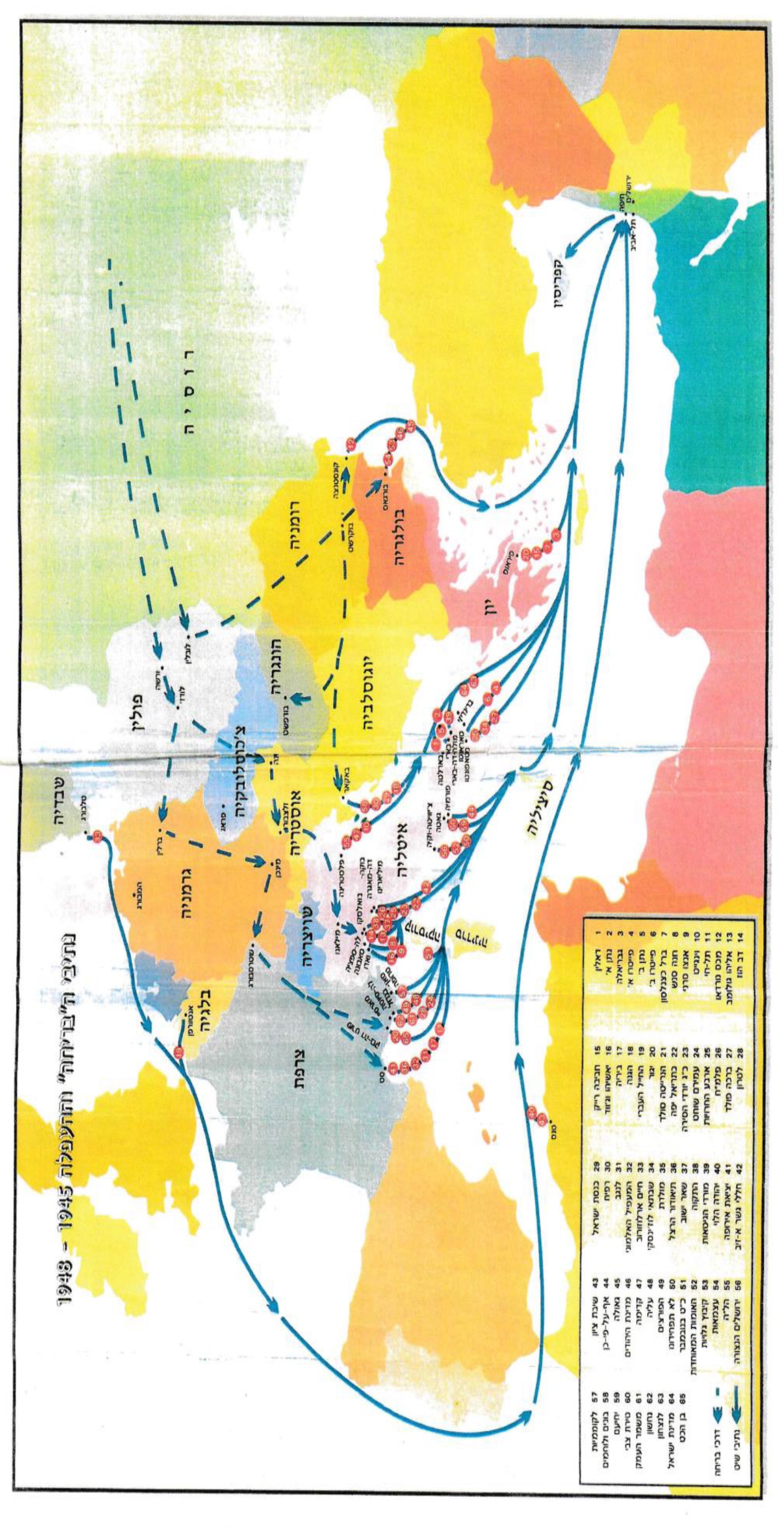 דניאל בר-אלי  ביטון
 050-6528803
dbedbe48@gmail.com
תודה!
עוצב על יד"י גלי עיצוב ומיתוג www.galigd.com
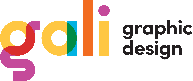